Cum determinăm înălțimea unui arbore
Realizat de profesor, Teodora Cosma
și elevi ai clasei a VII-a C.
Simeria, 30.11.2012
Realizăm  instrumente  denumite  "dendrometru“:
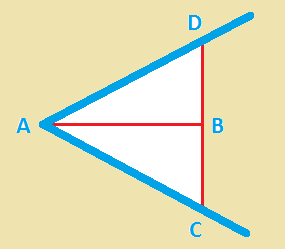 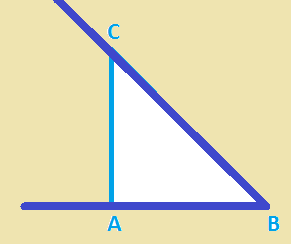 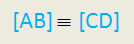 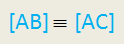 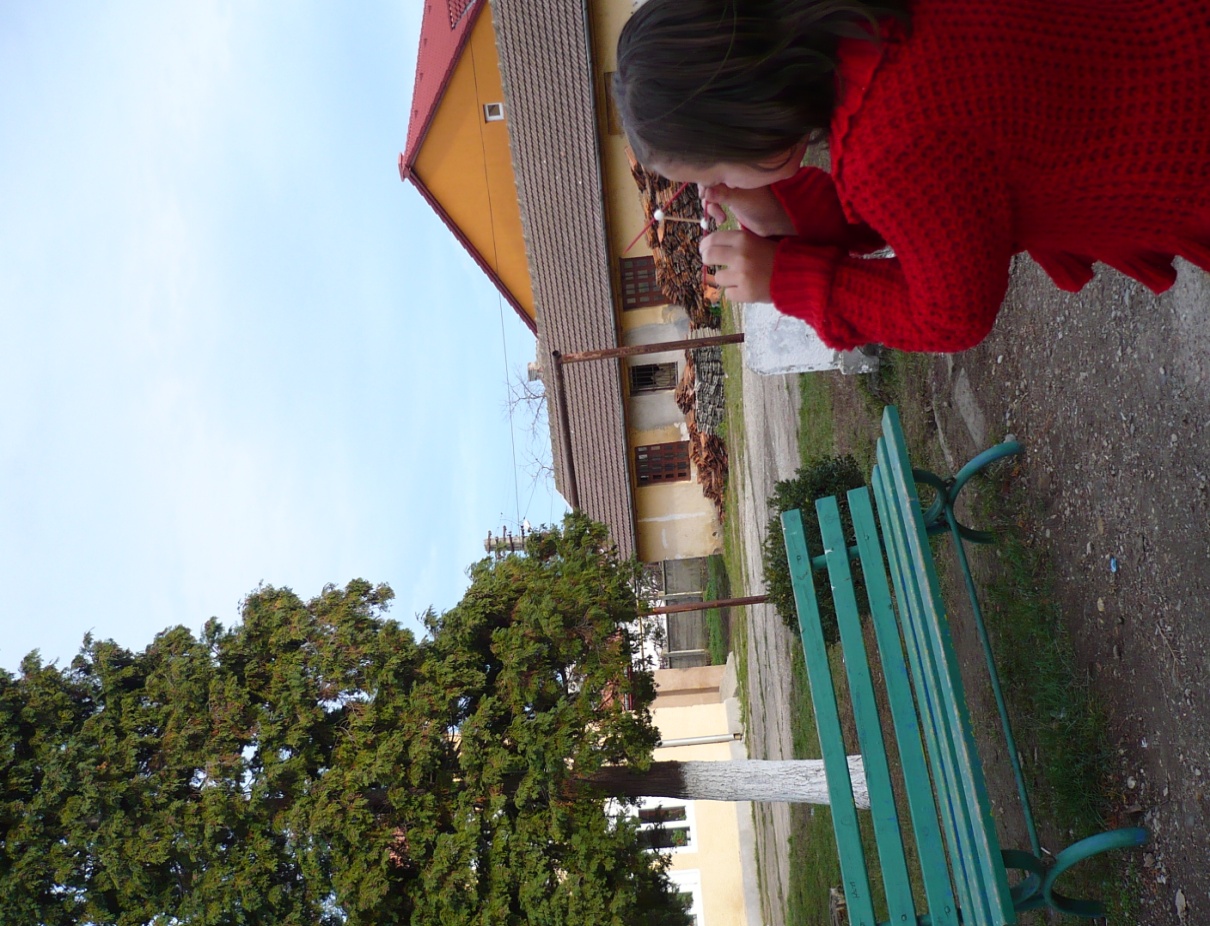 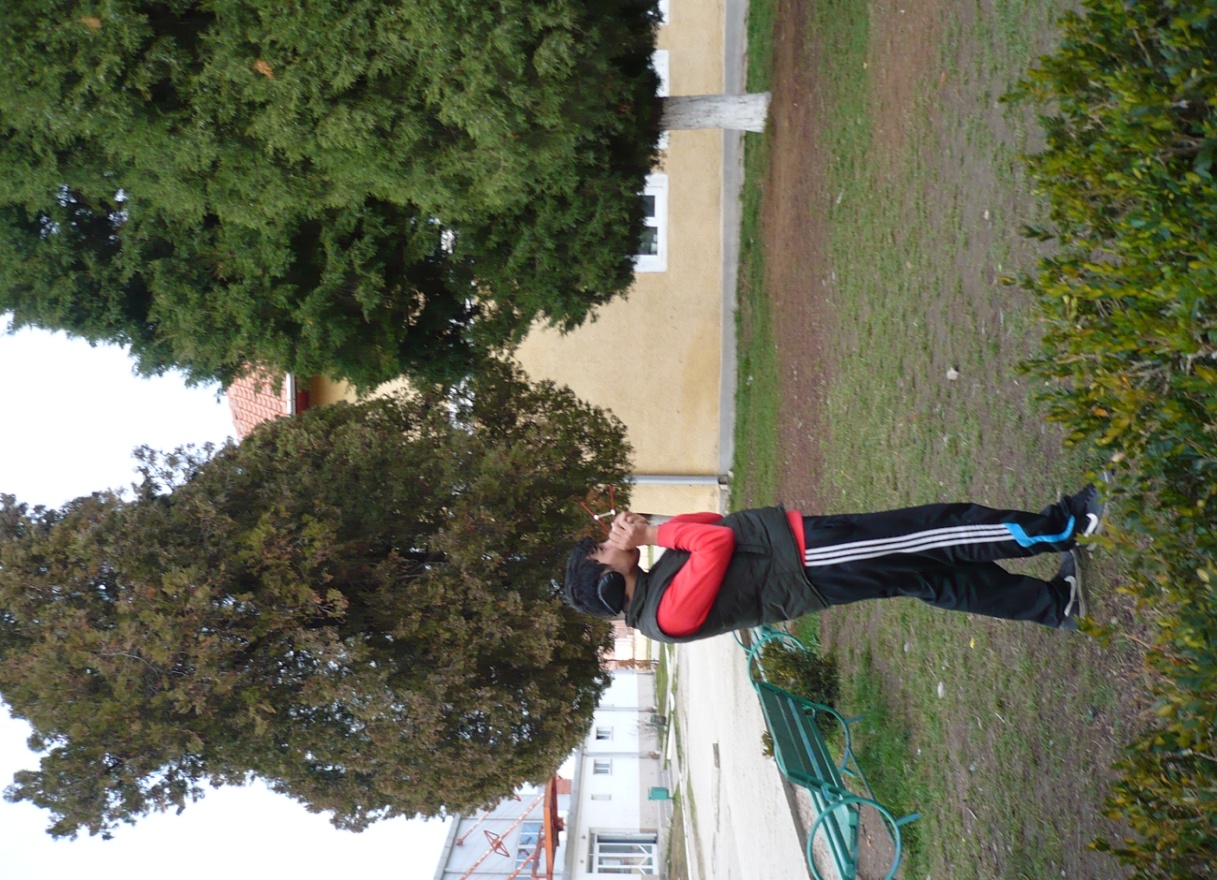 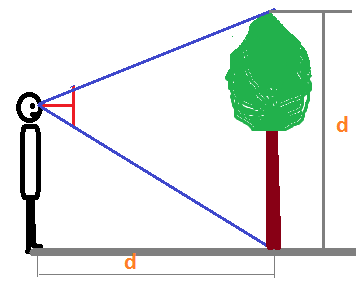 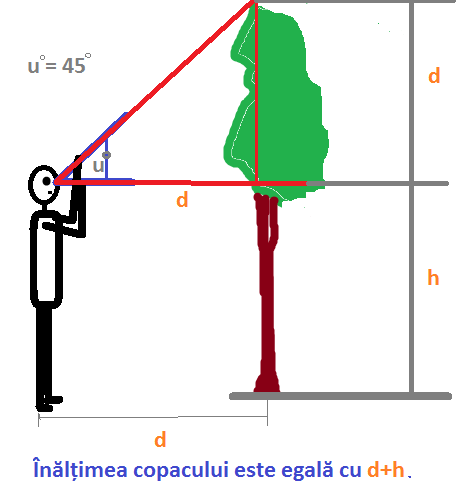 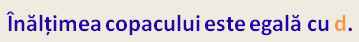 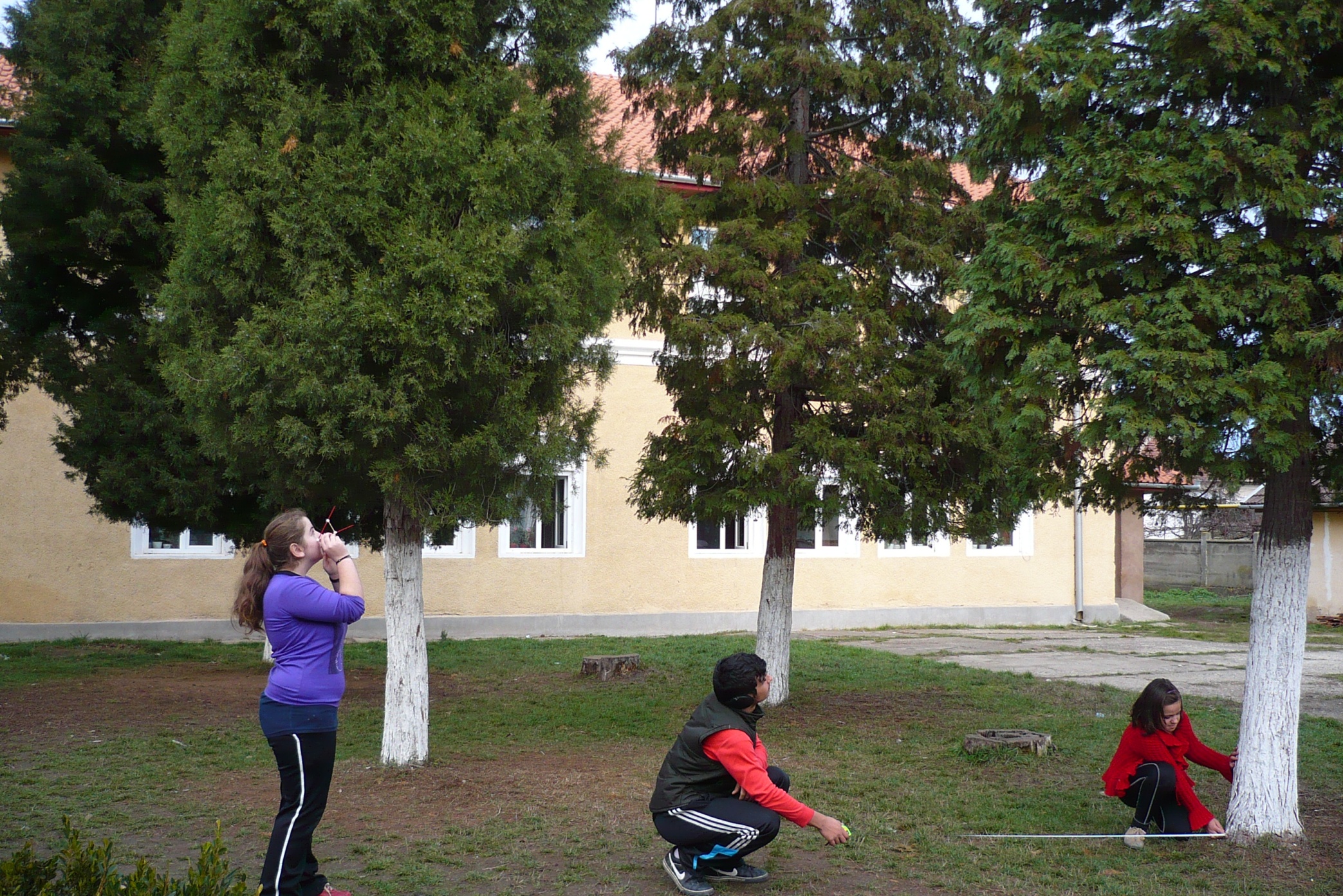 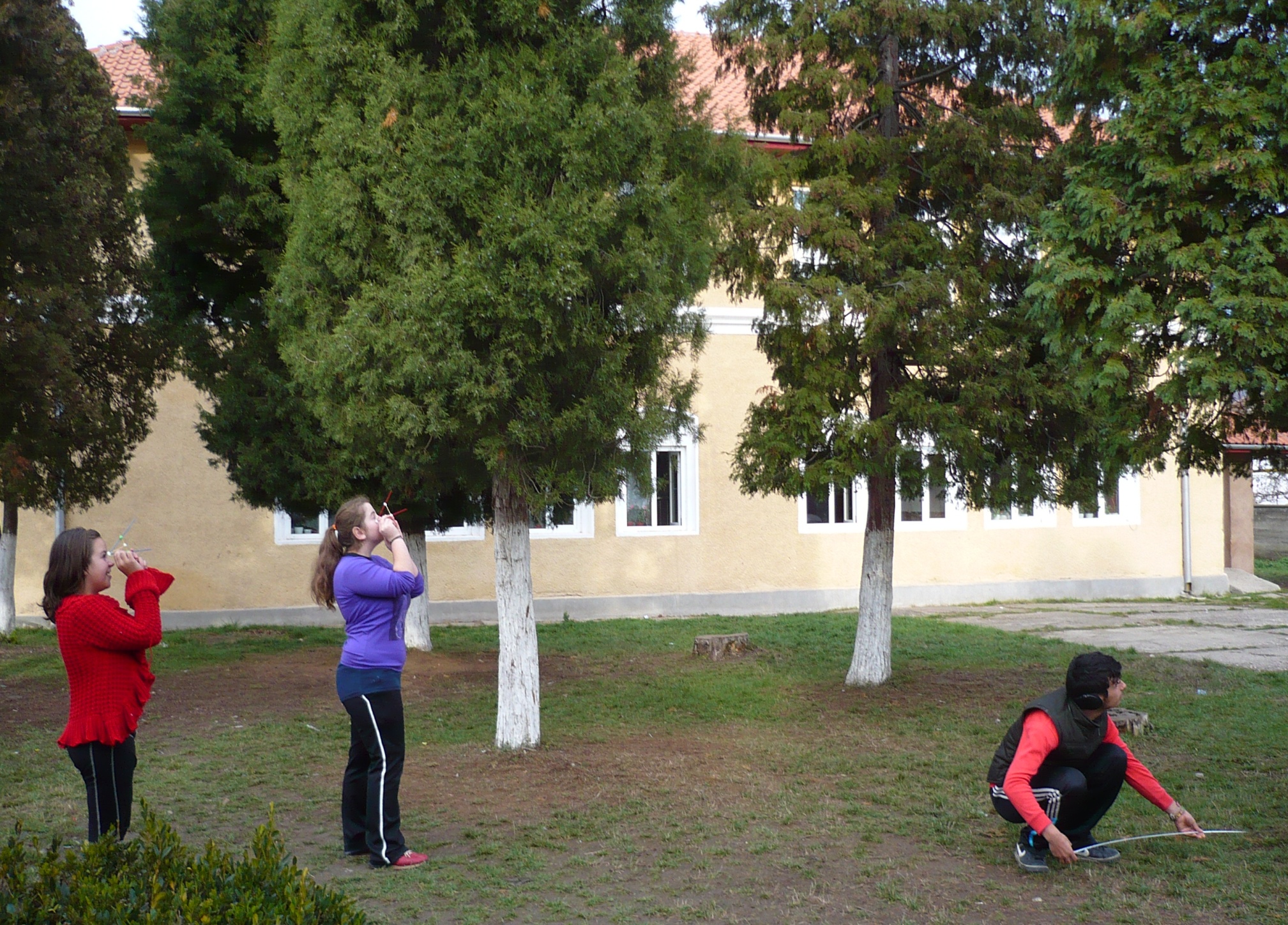 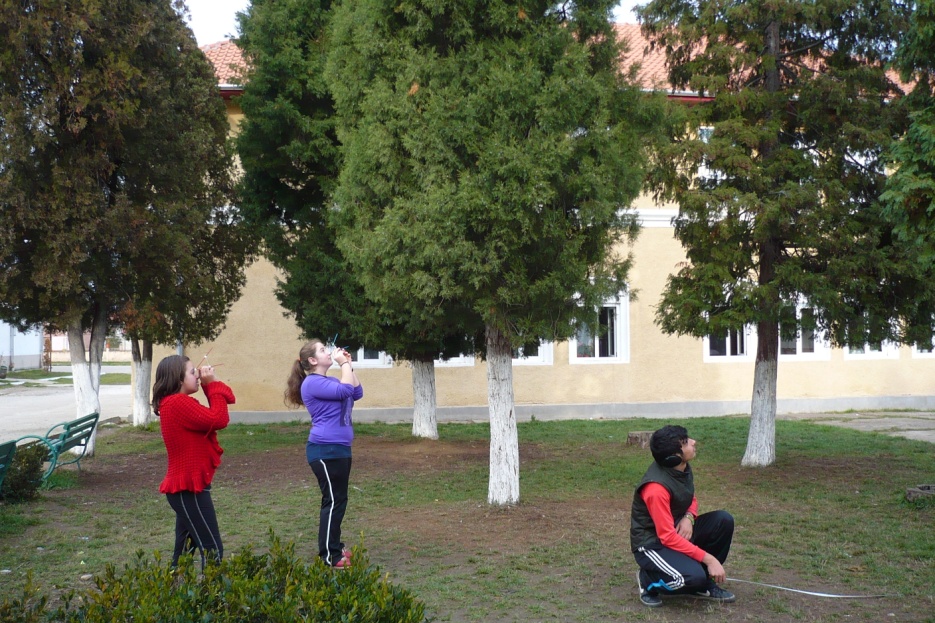 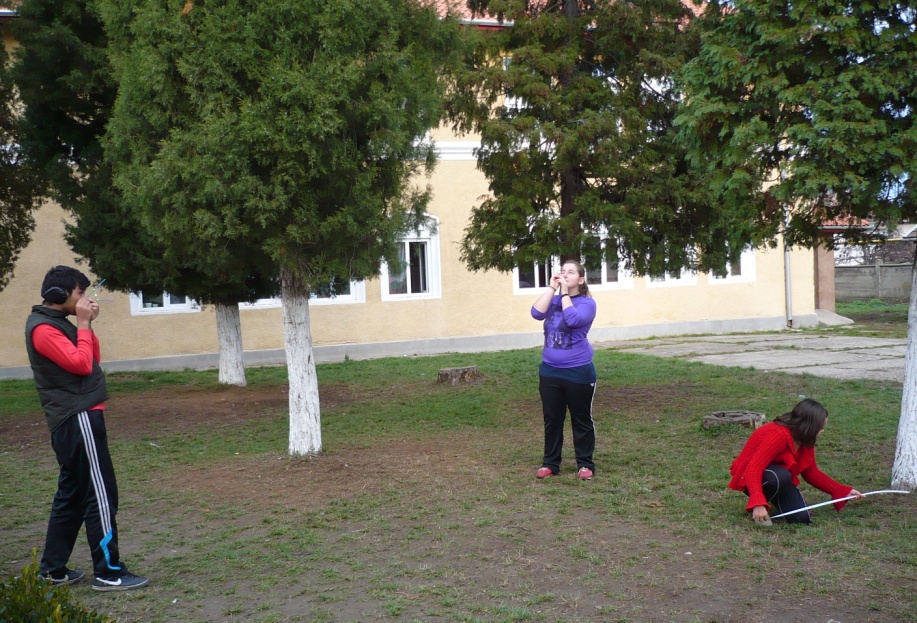 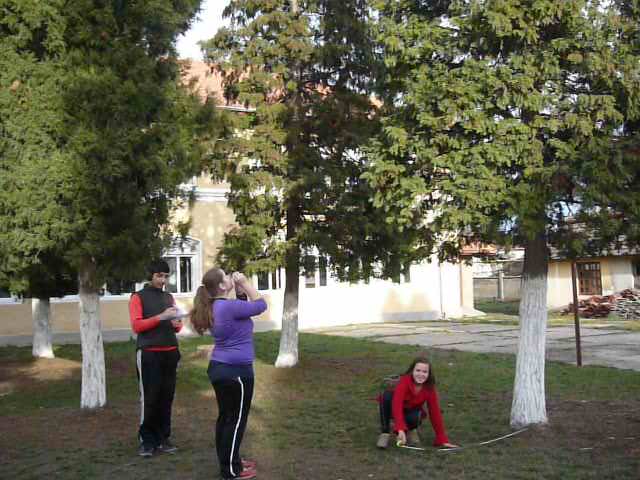 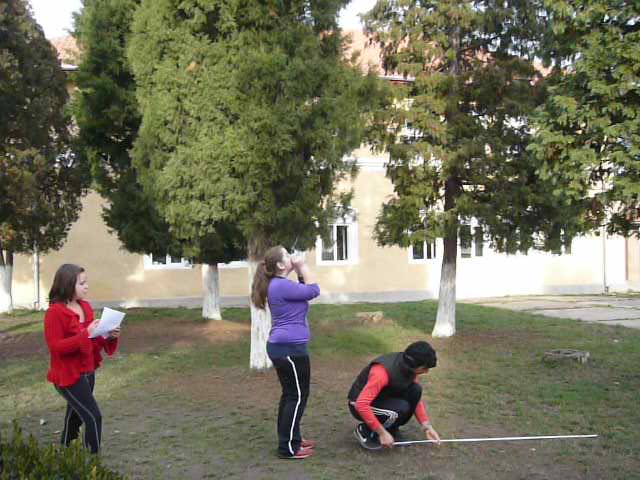 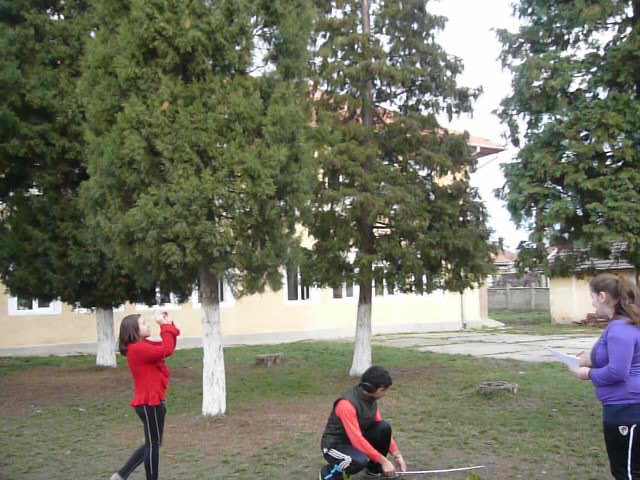